goyaPhone
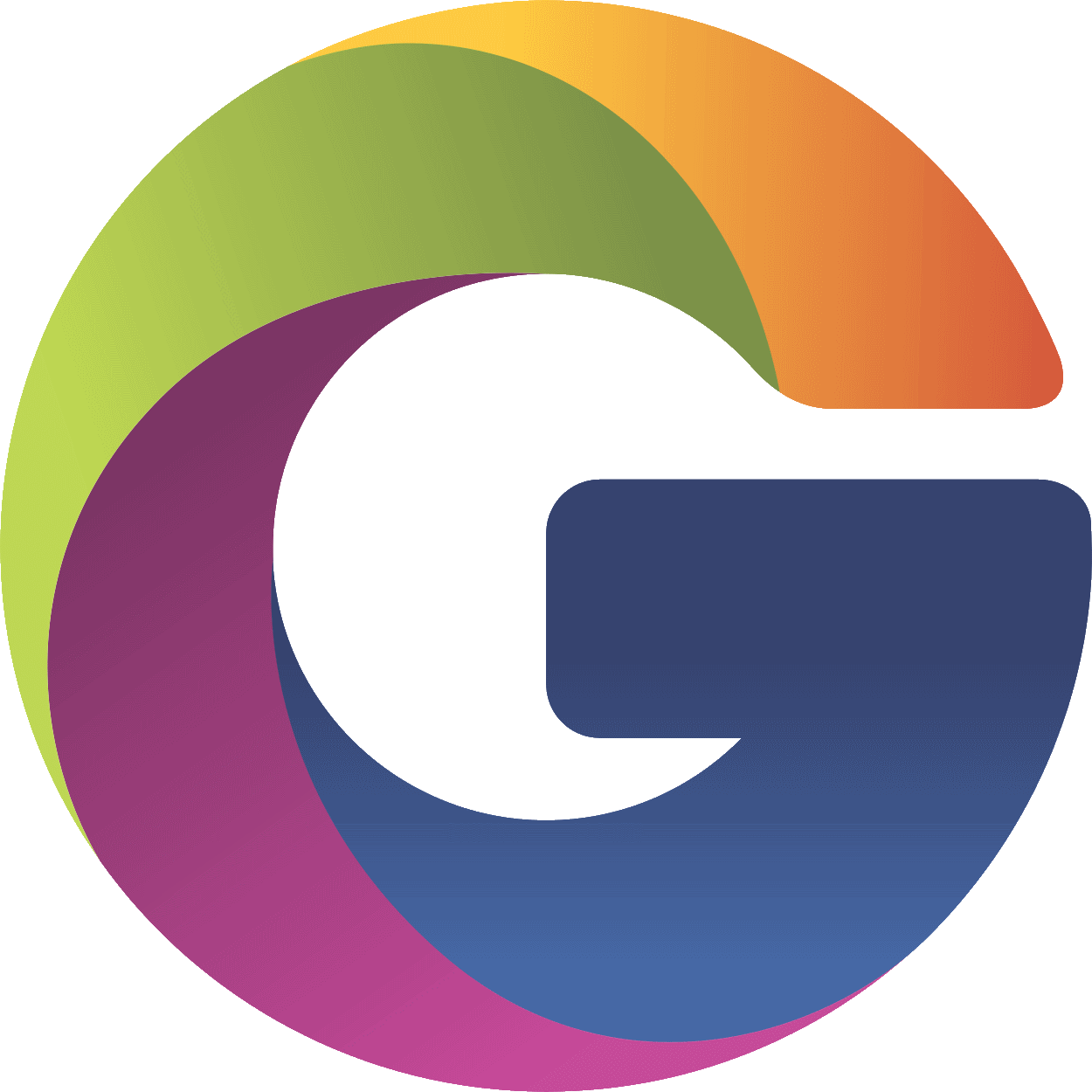 The phone for salespeople
How do you find
a customer?
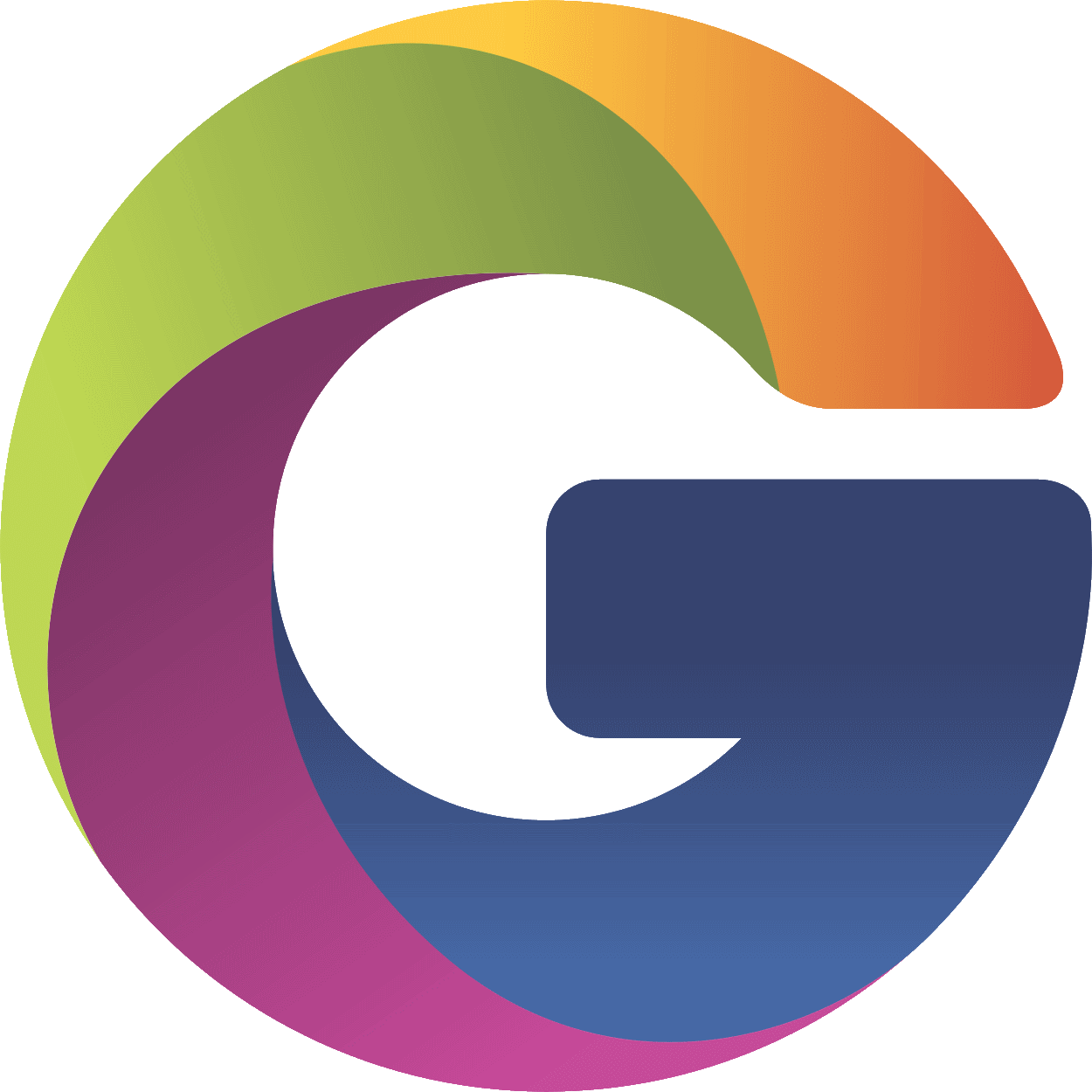 www.goyaphone.eu
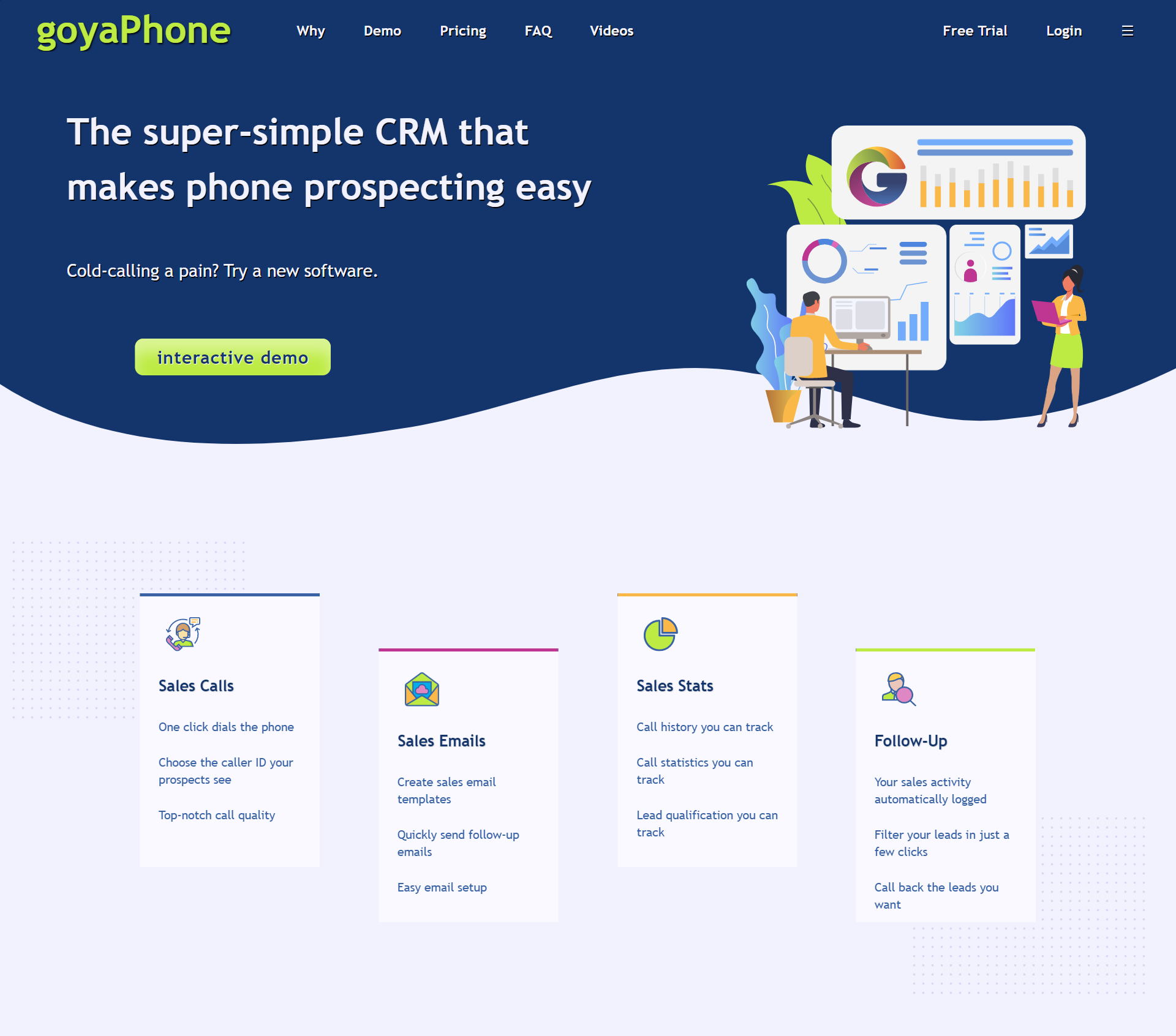 A CRM designed for prospecting
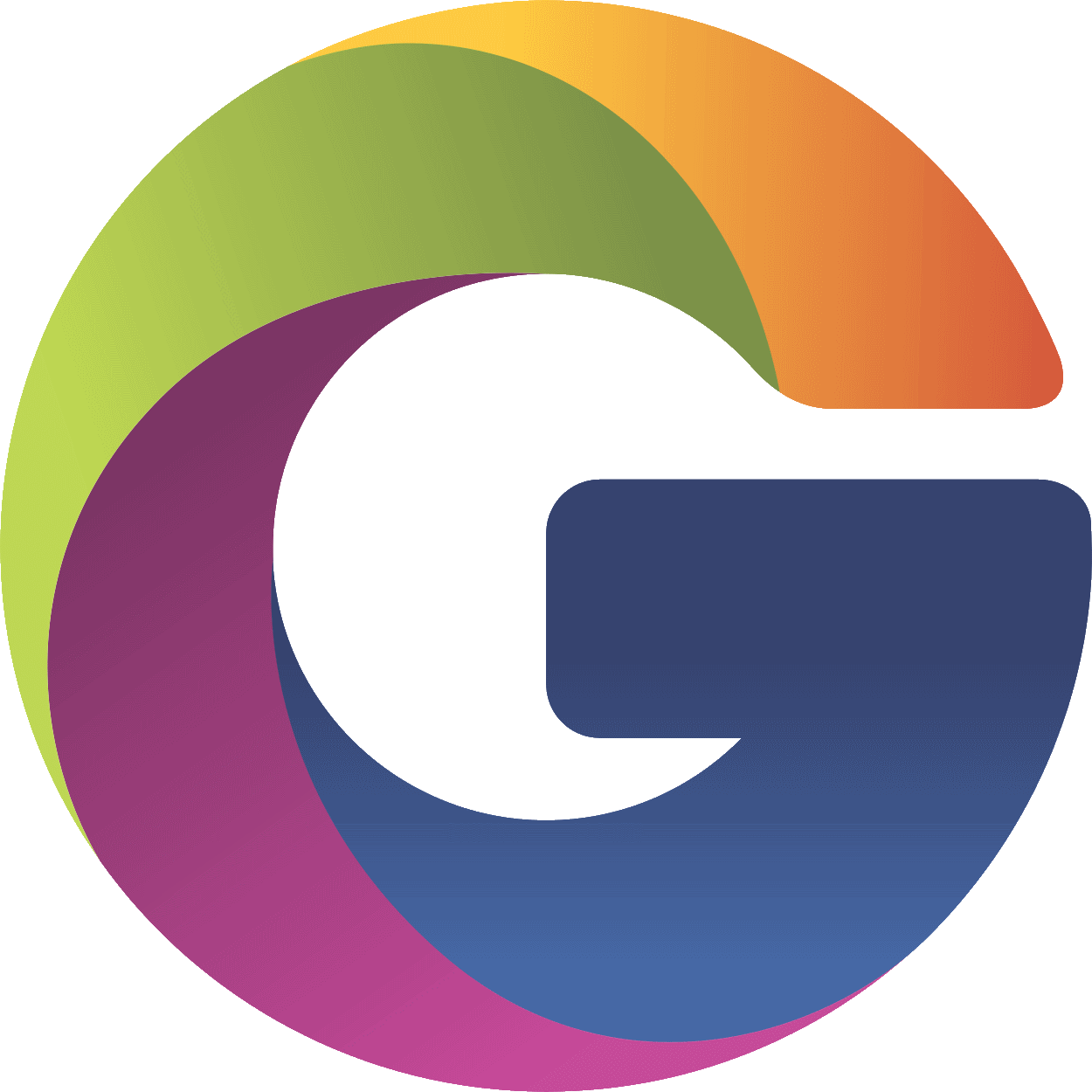 www.goyaphone.eu
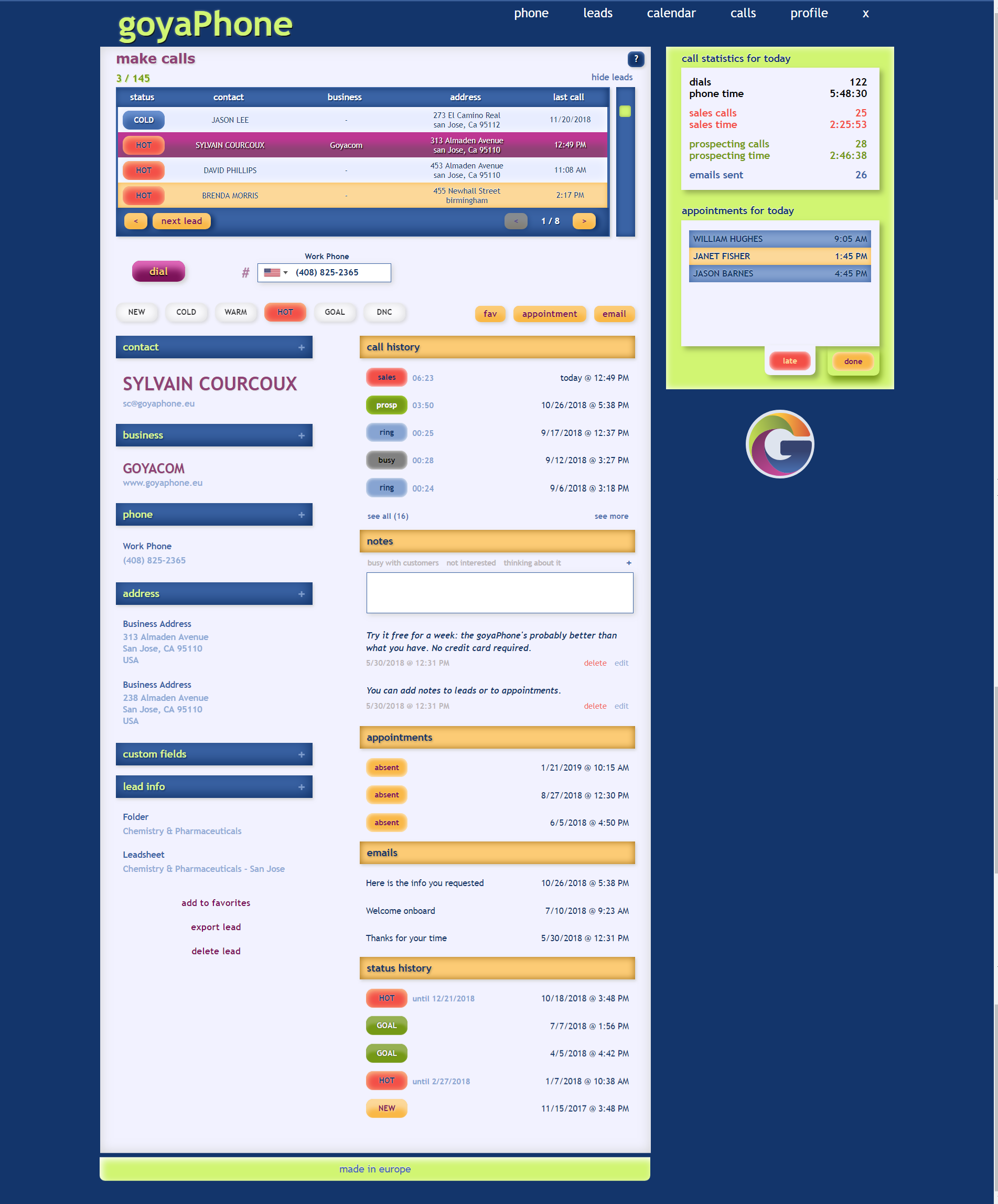 No manual
data-entry
A CRM designed for the follow-up
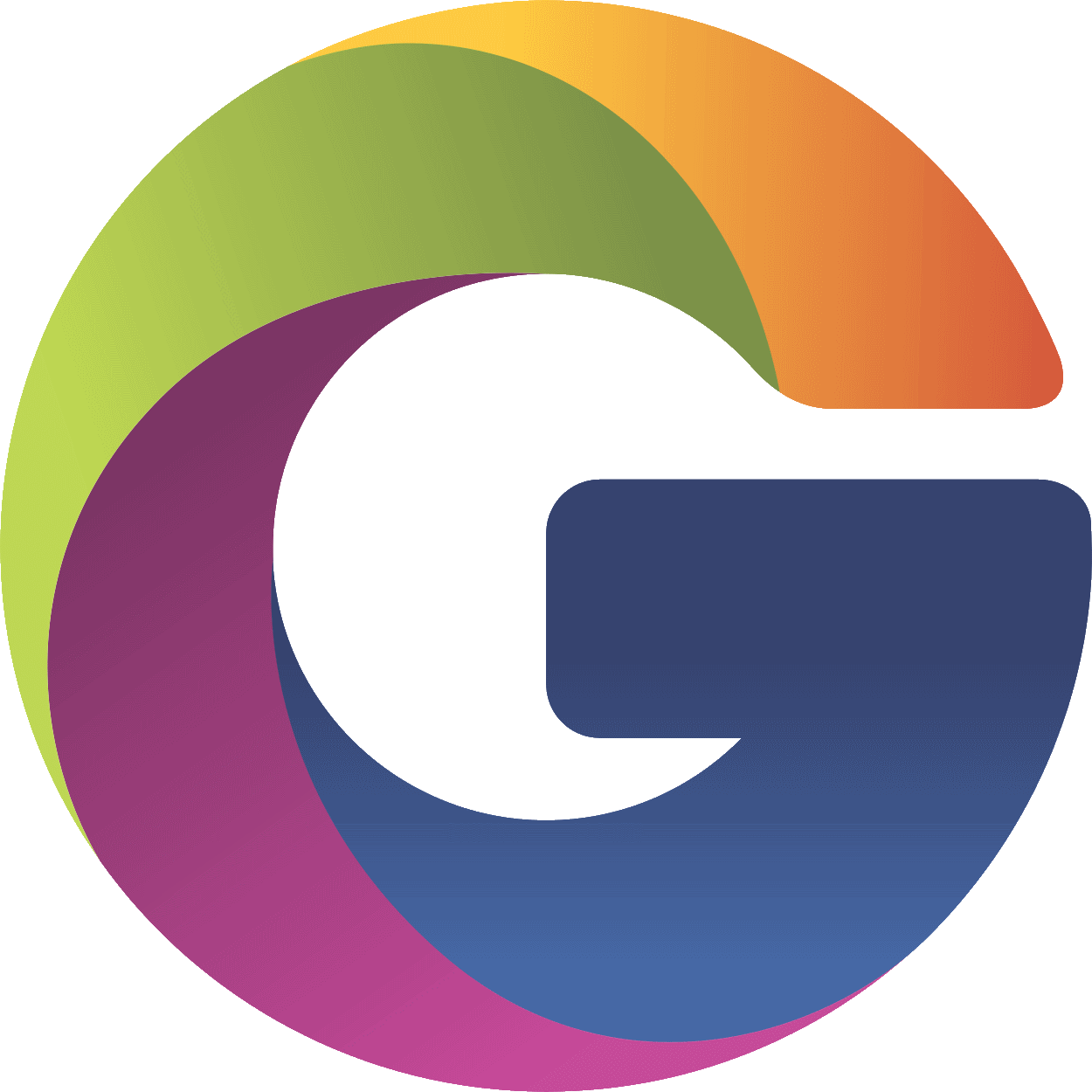 www.goyaphone.eu
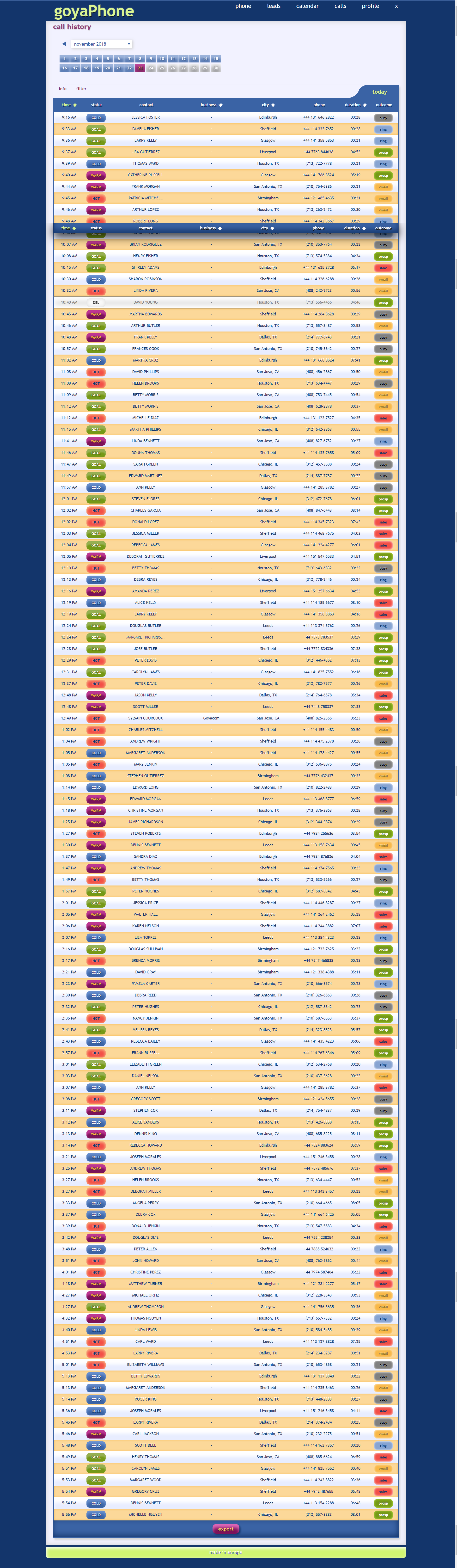 Filter the call history: possible + easy
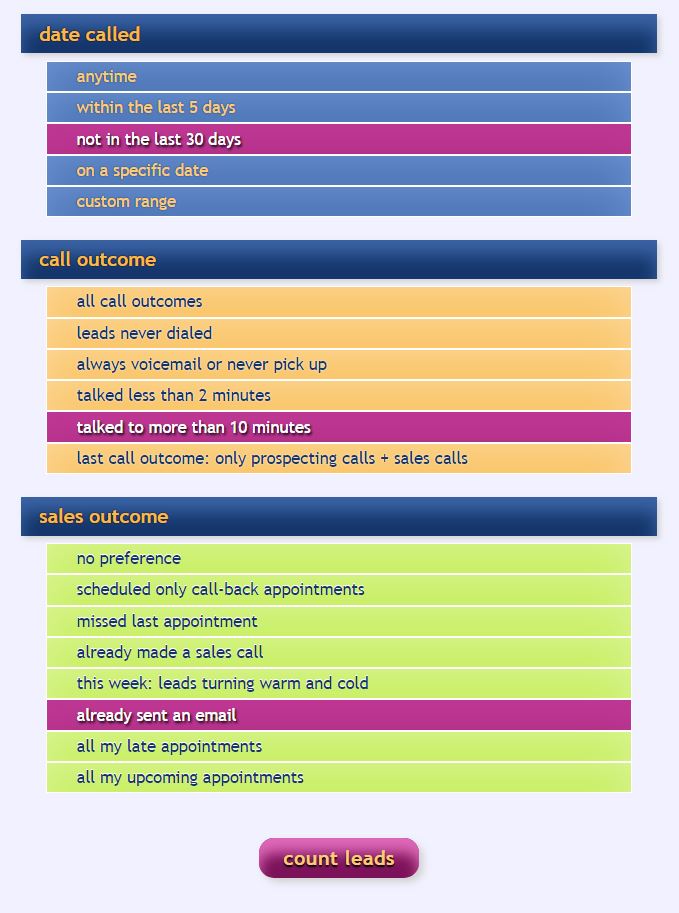 Filter leads: the memory for salespeople
Self-service Saas CRM
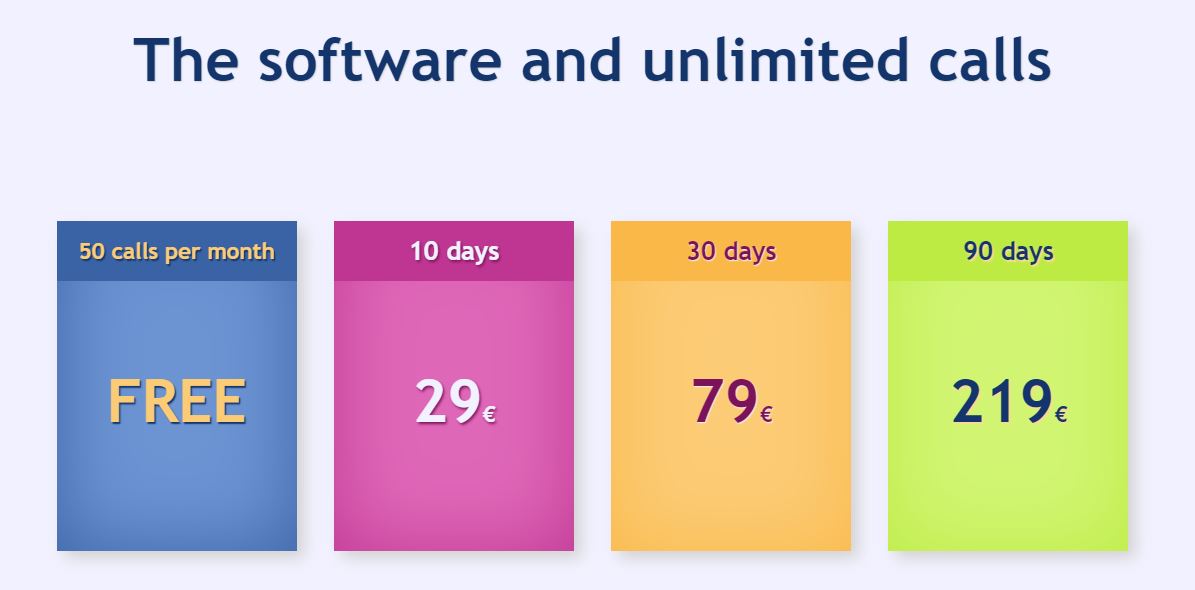 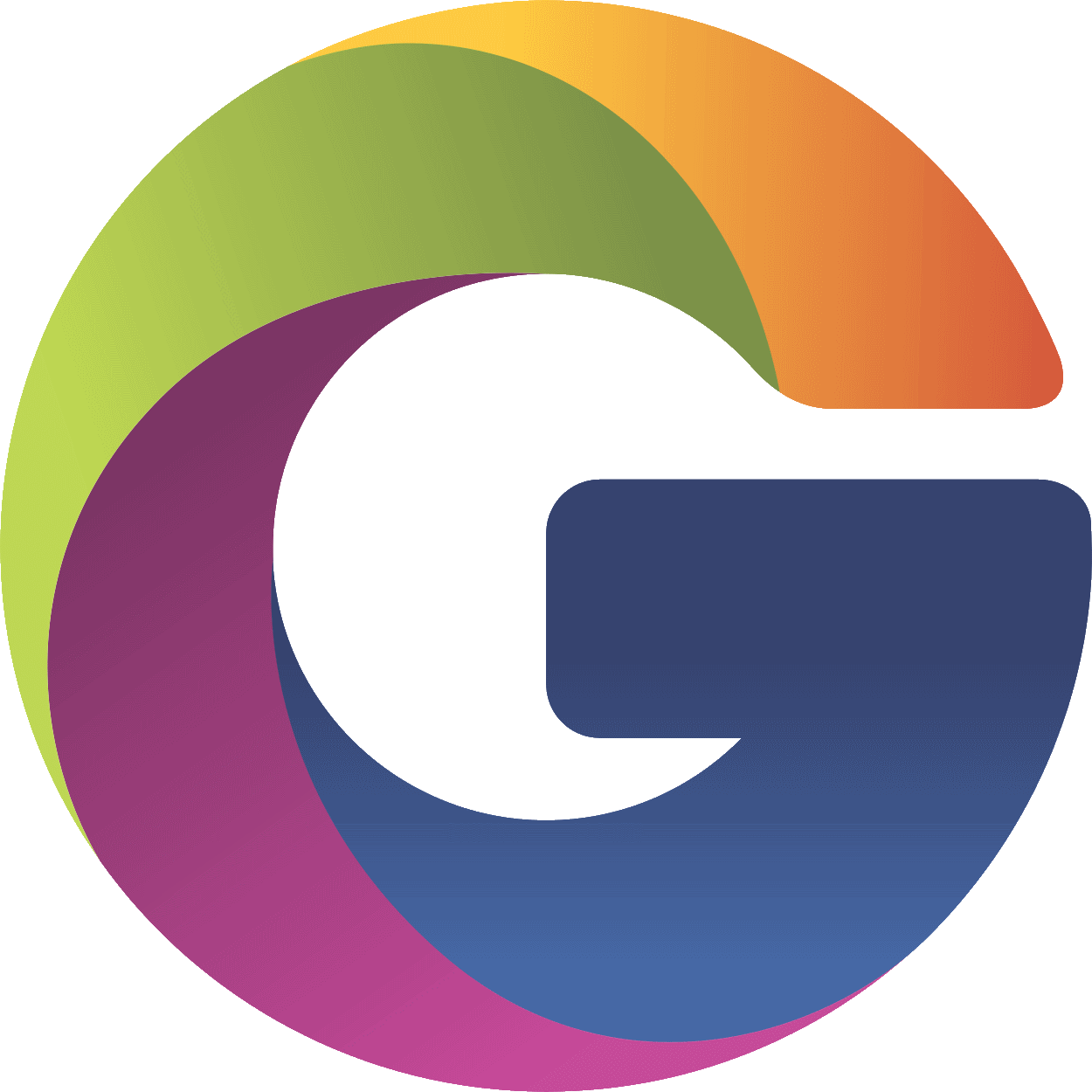 www.goyaphone.eu/pricing
Intellectual Property
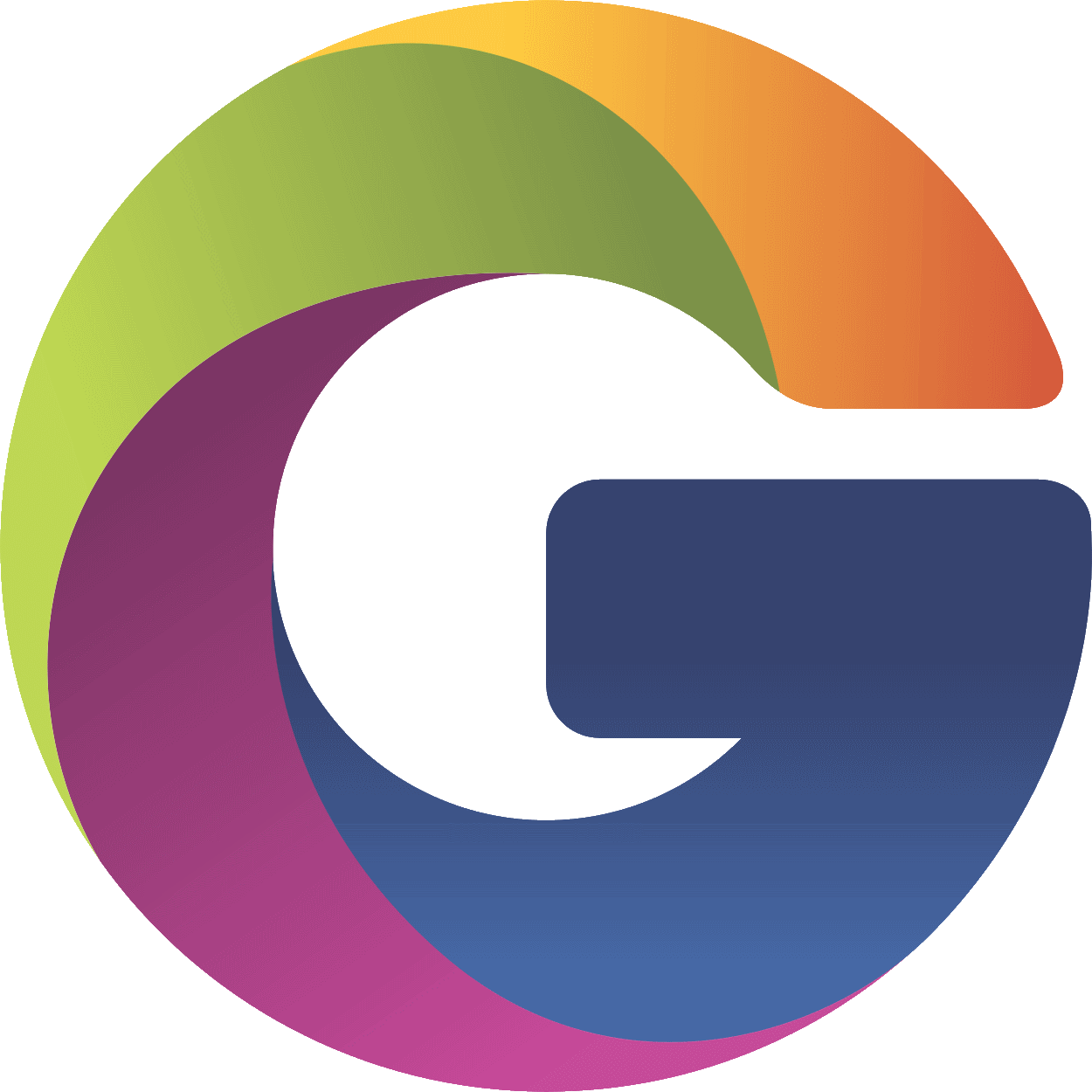 www.goyaphone.eu
Single founder self-taught
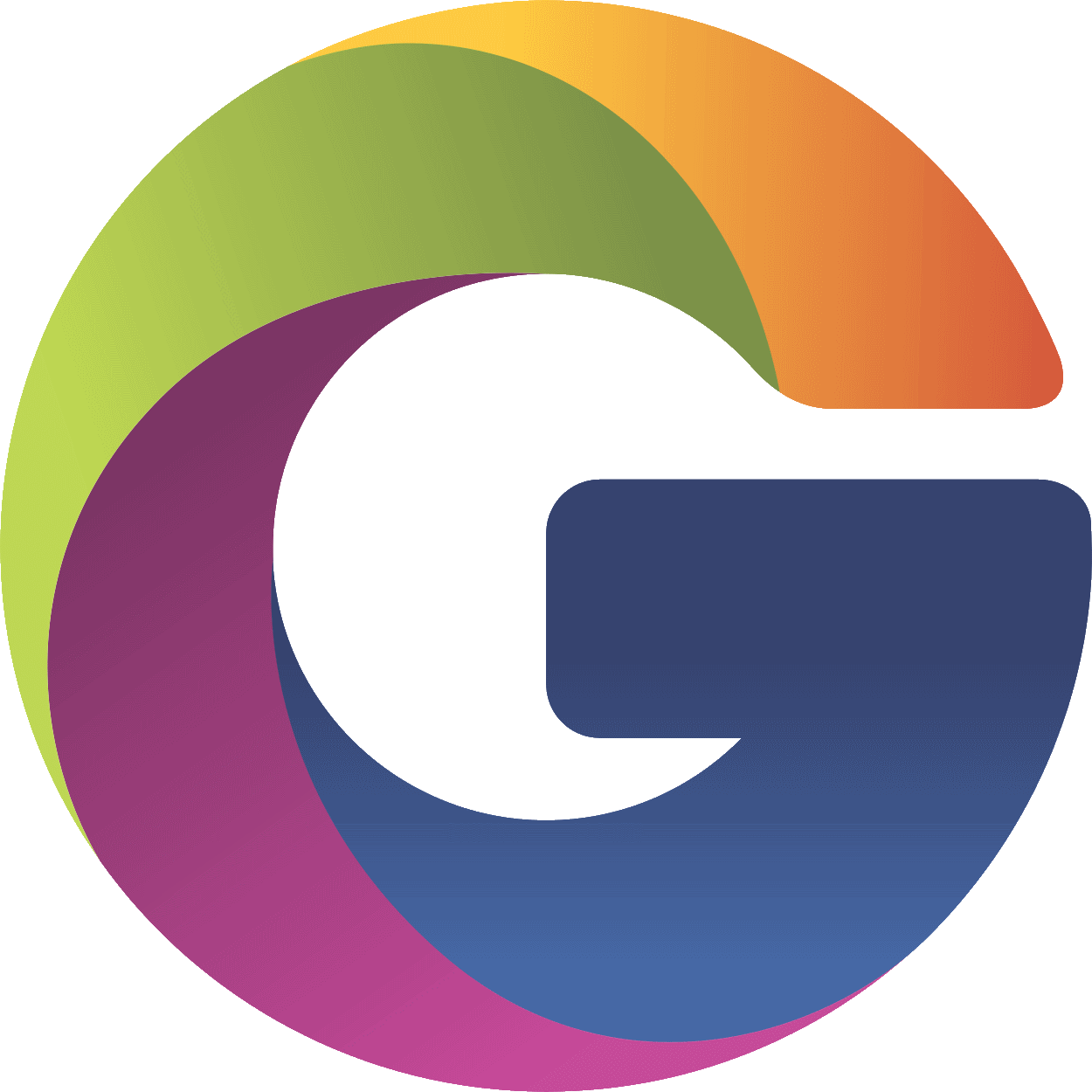 www.goyaphone.eu
online advertising
WORLDWIDE
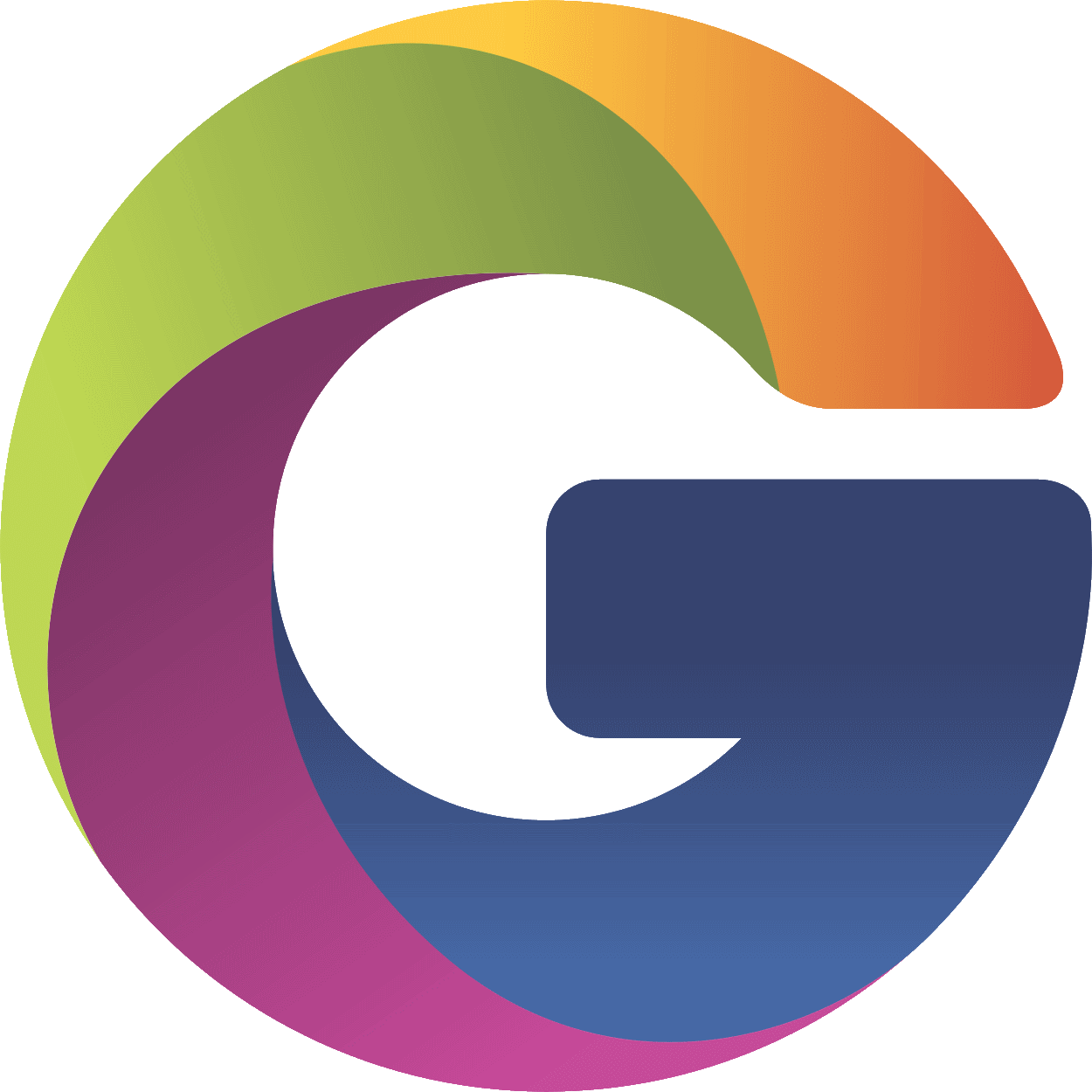 www.goyaphone.eu
funding
1 million euros
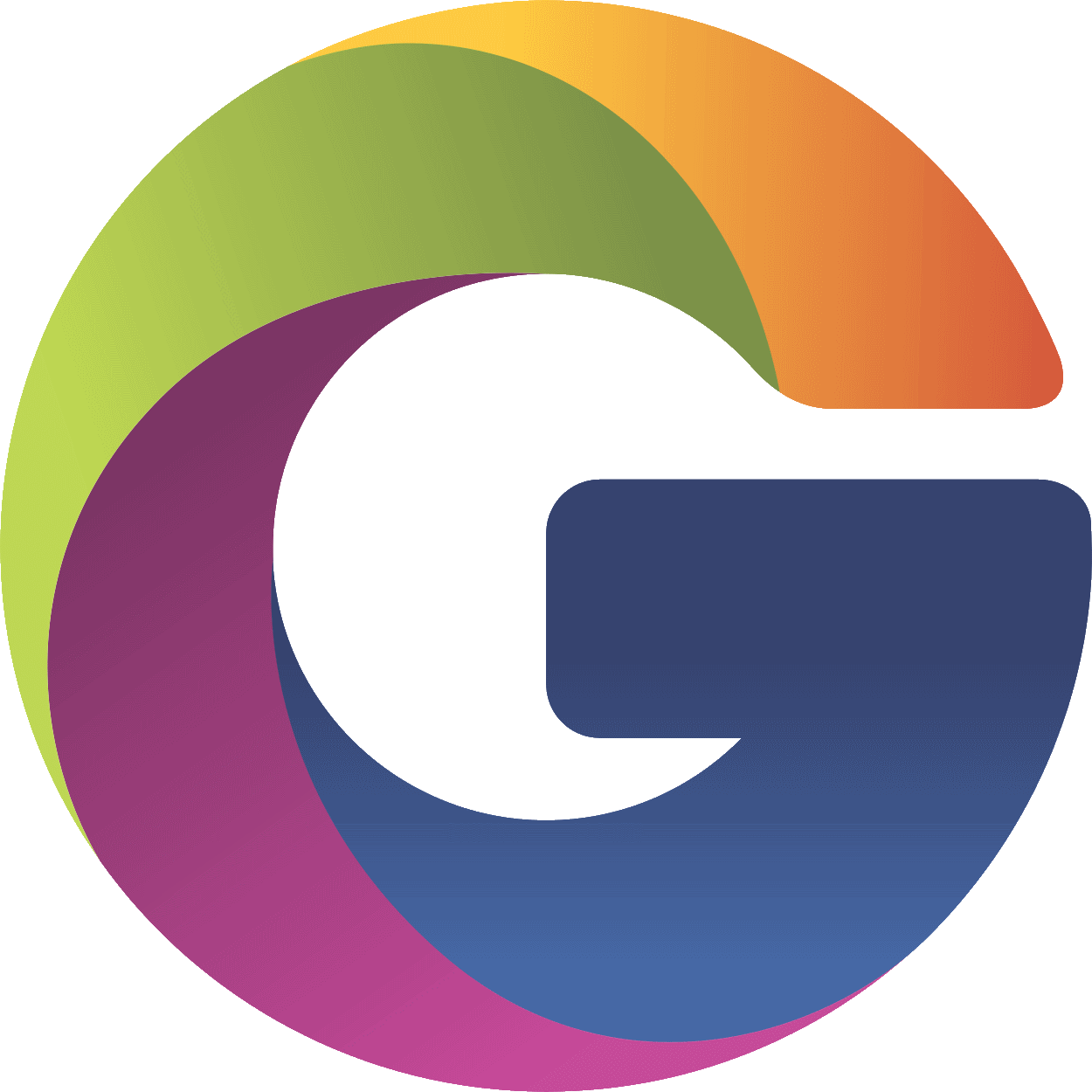 www.goyaphone.eu/ads
4K / day on ads
for 200 days
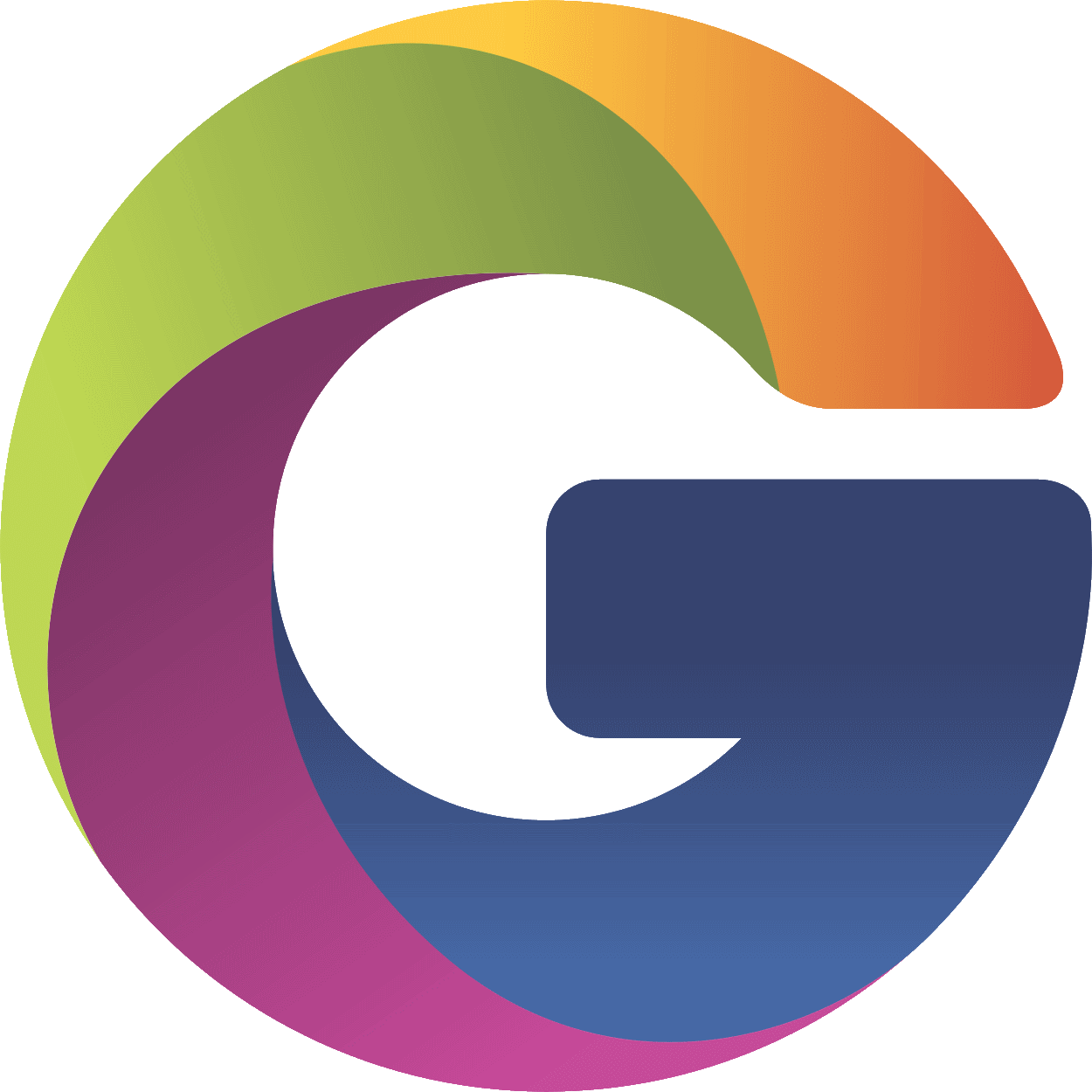 www.goyaphone.eu/ads
10,000 users
in 200 days
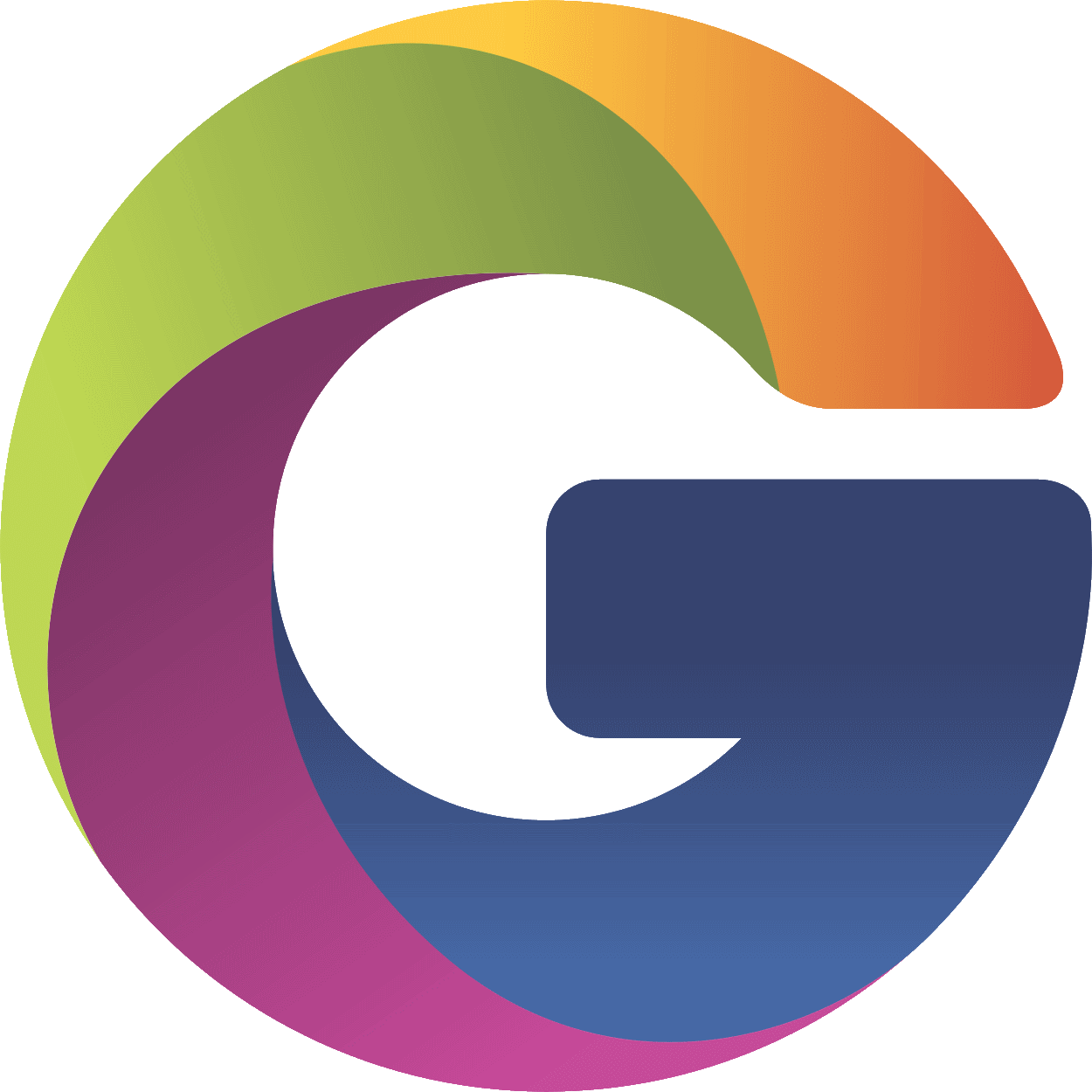 www.goyaphone.eu
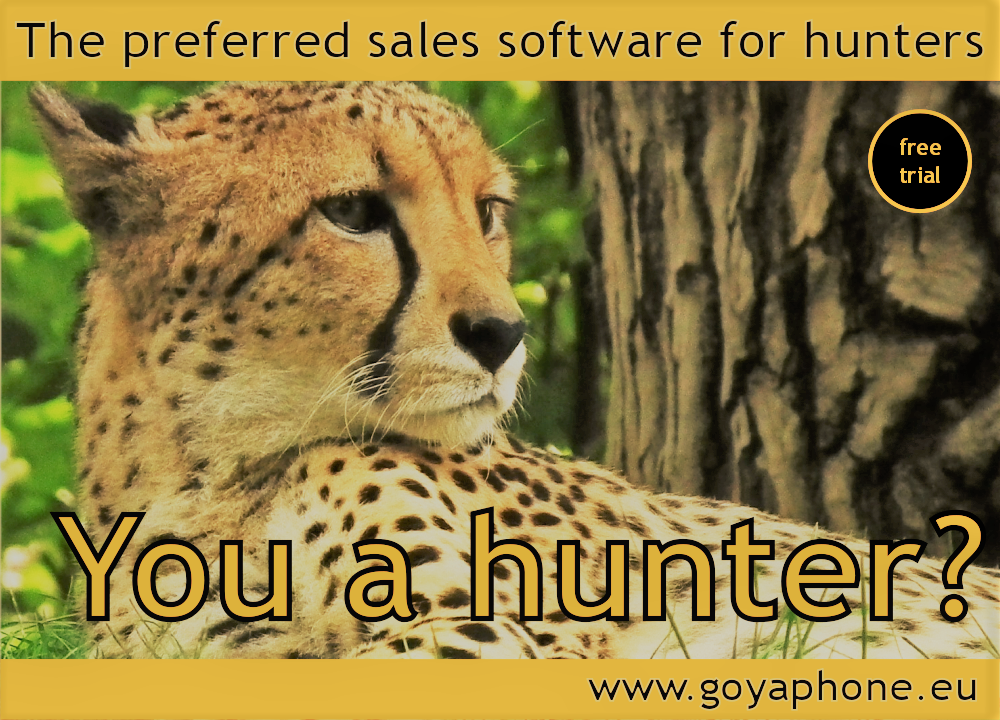 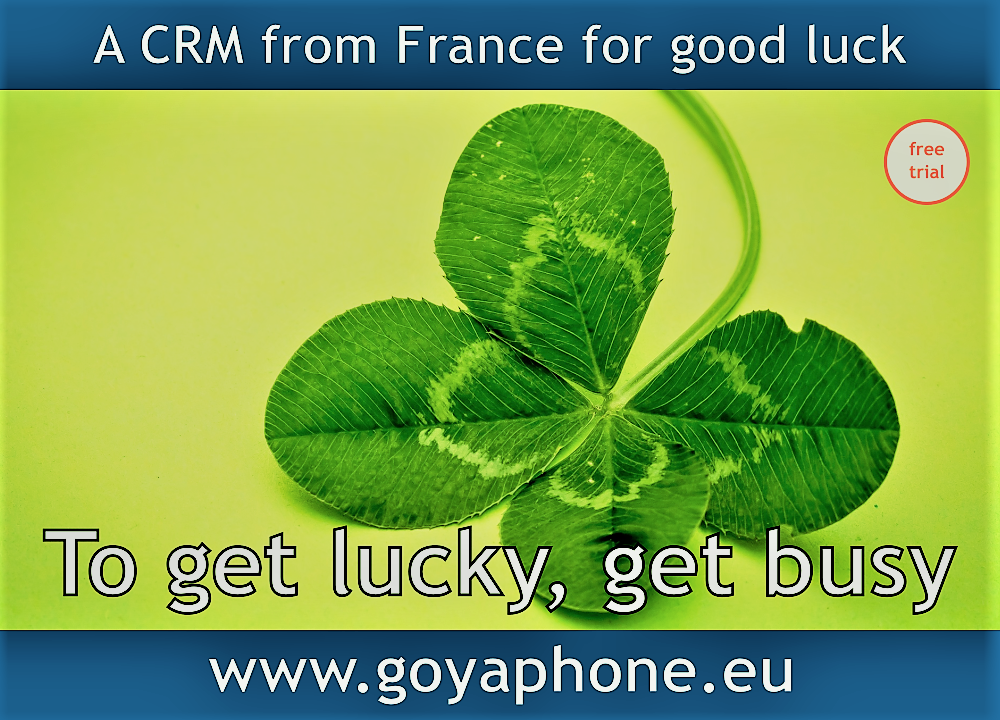 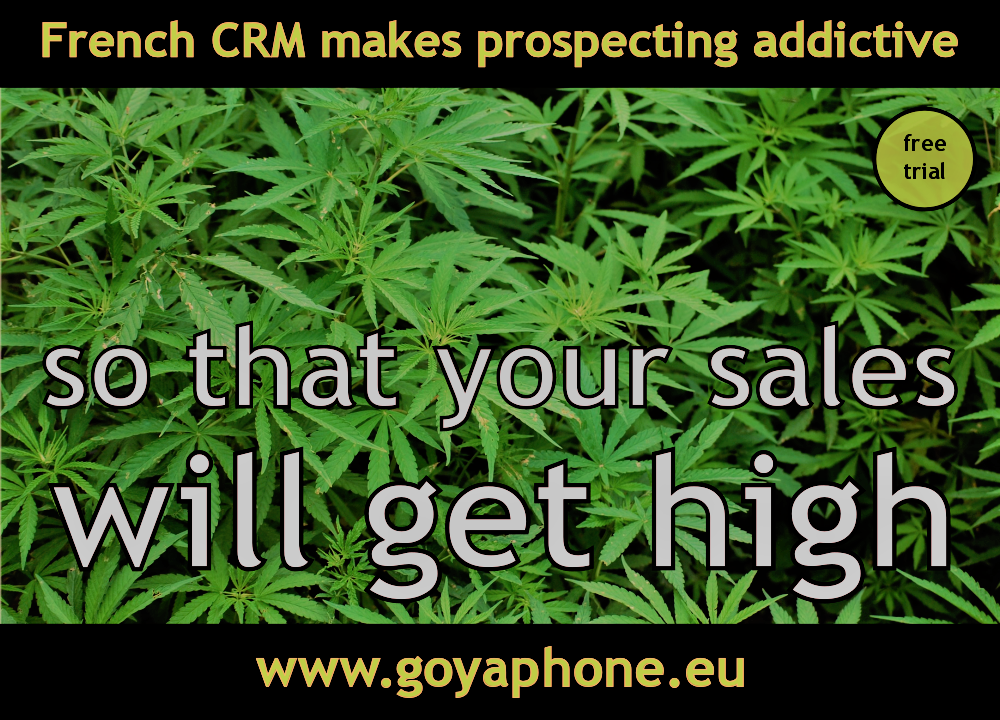 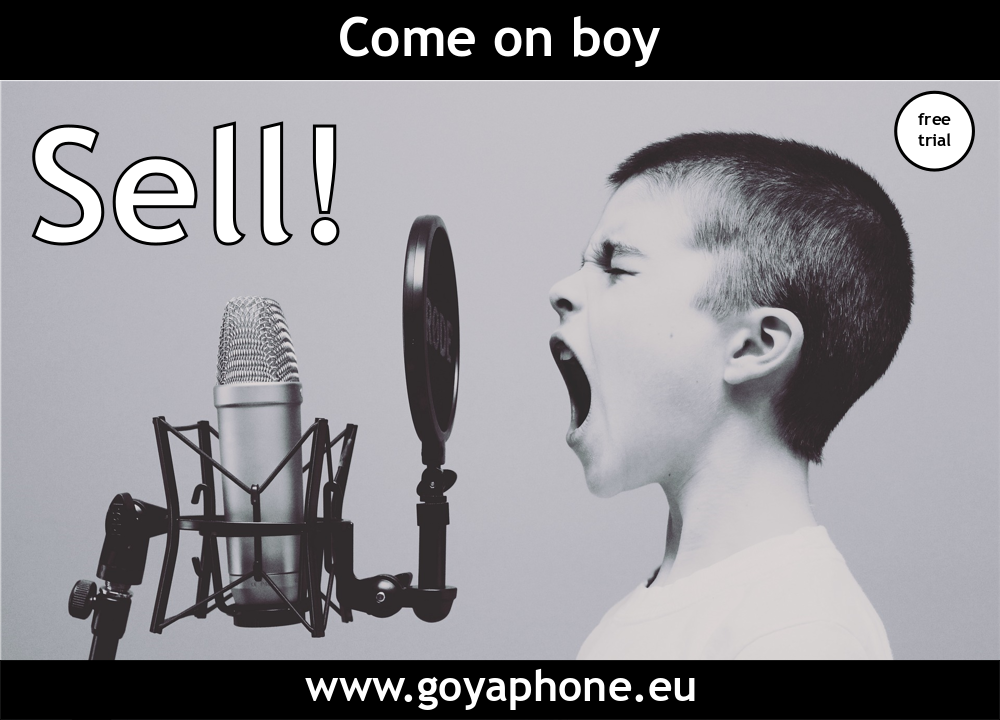 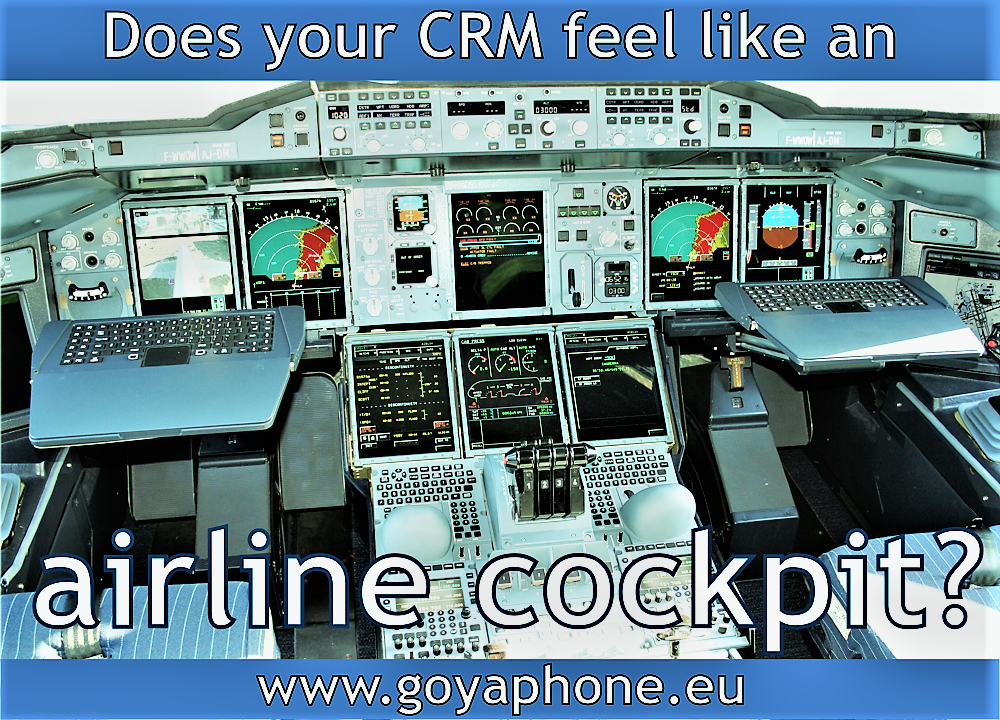 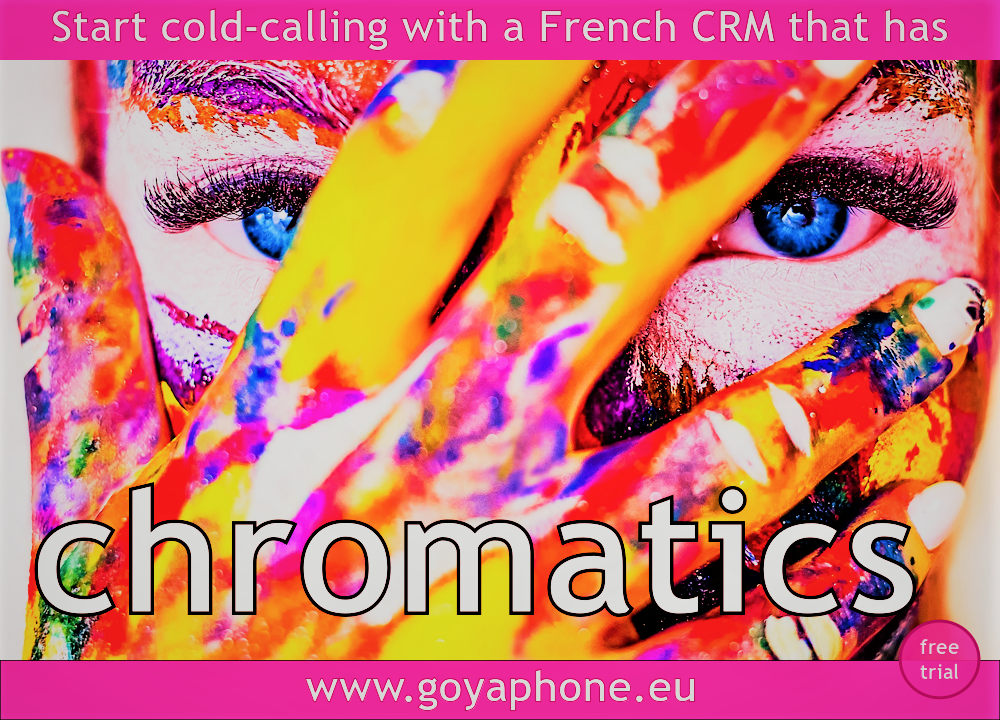 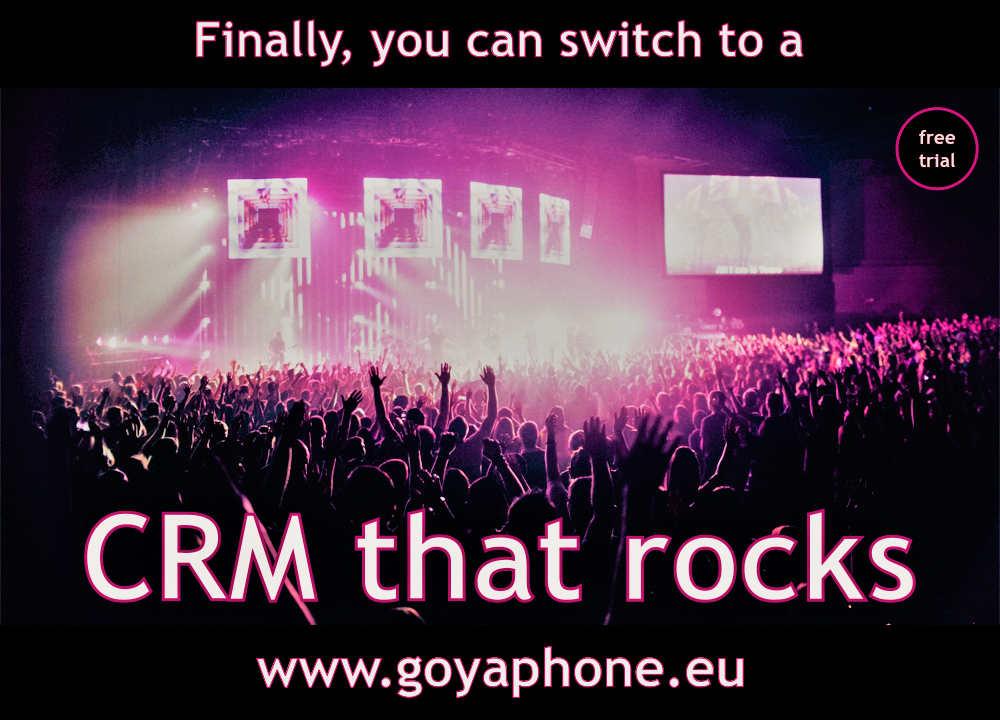 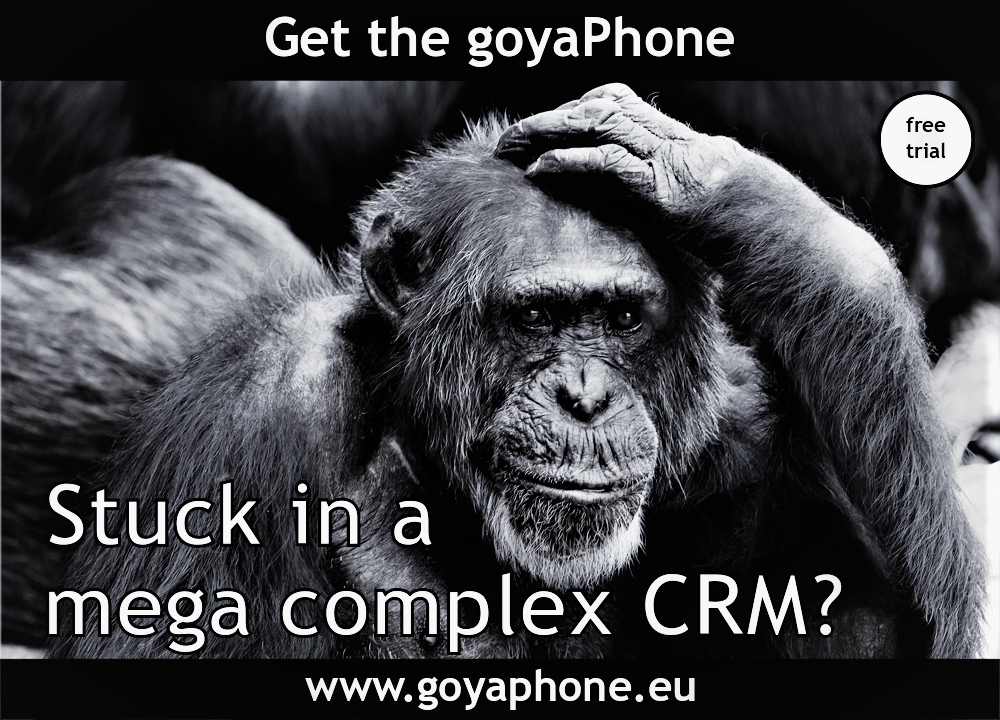 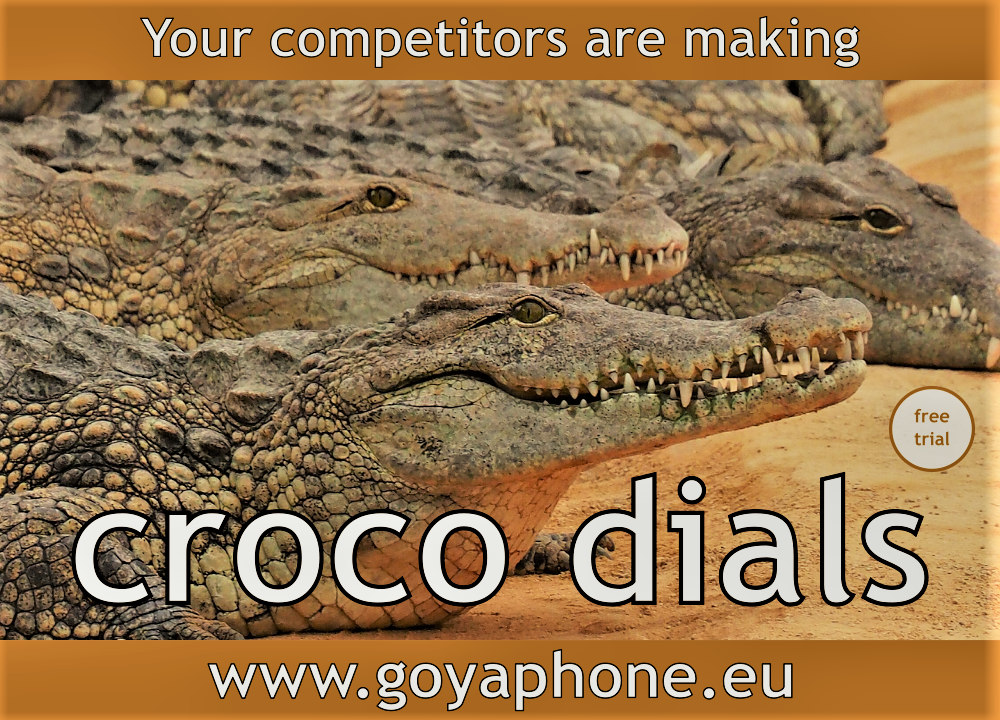 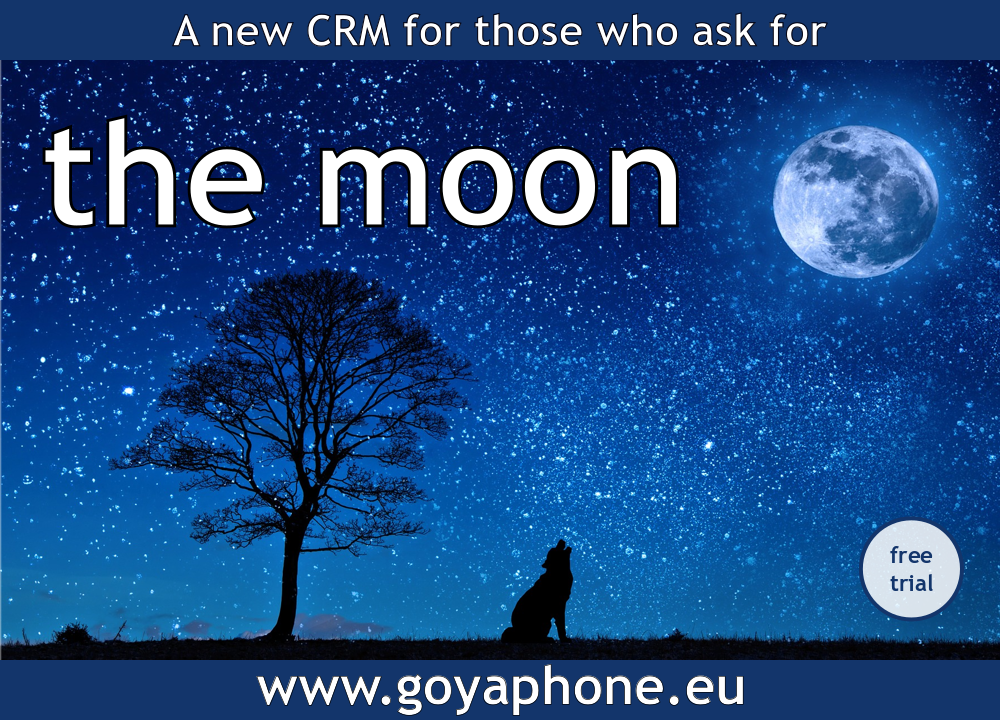